Review of December 2023 Capacity, Demand and Reserves and February Monthly Outlook for Resource Adequacy Reports

Pete Warnken
Resource Adequacy

Supply Analysis Working Group

December 20, 2023
Resource Changes Relative to the May 2023 CDR
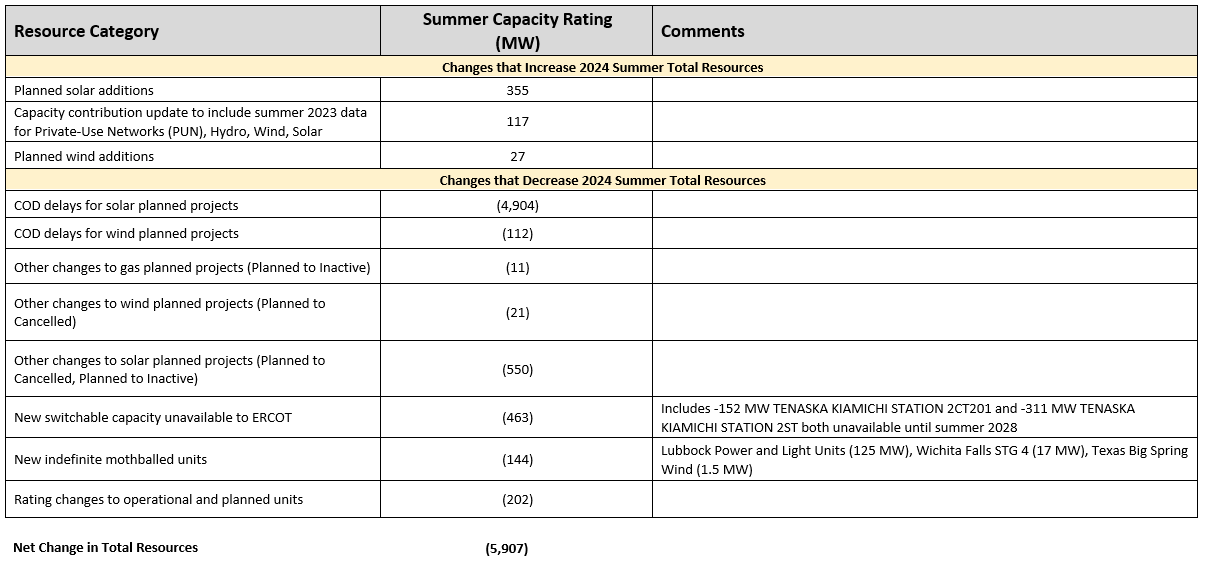 2
Monthly Outlook for Resource Adequacy (MORA)
Riskiest hour for experiencing emergency conditions remains at 8 a.m., with February expected to have lower risk than January
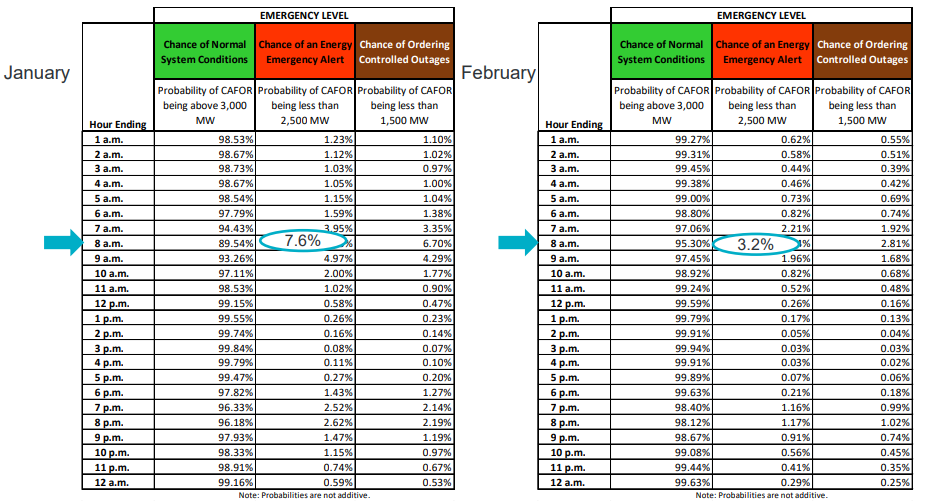 3
Monthly Outlook for Resource Adequacy (MORA)
A WS Elliott scenario fixes peak load to a value reflecting weather comparable to that experienced during the storm; risk for emergency conditions increases
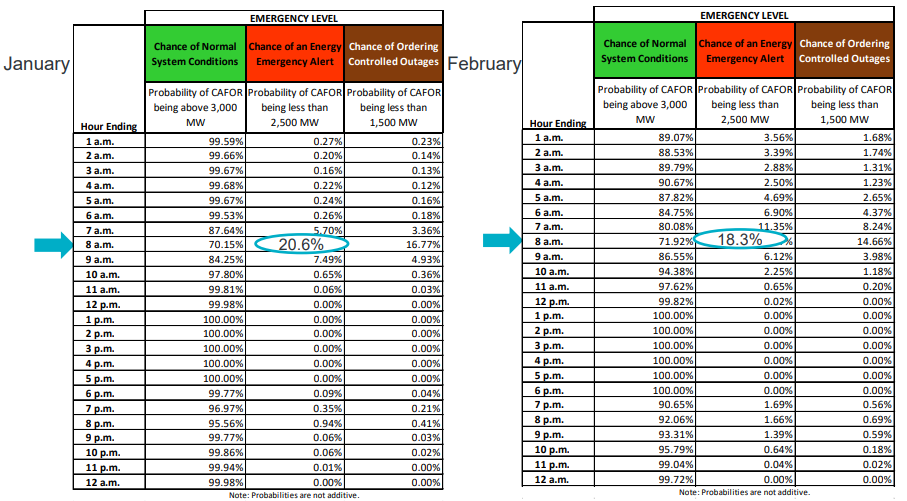 4
Monthly Outlook for Resource Adequacy (MORA)
Base Simulation (Hour-ending 1500)
The fixing of loads to WS Elliott levels results in many more CAFOR outcomes that are near or below the 2,500 MW risk threshold; however, it also reduces the severity and number of extremely low CAFOR outcomes; if load is not fixed, the model can select load values higher than the Elliott amount.
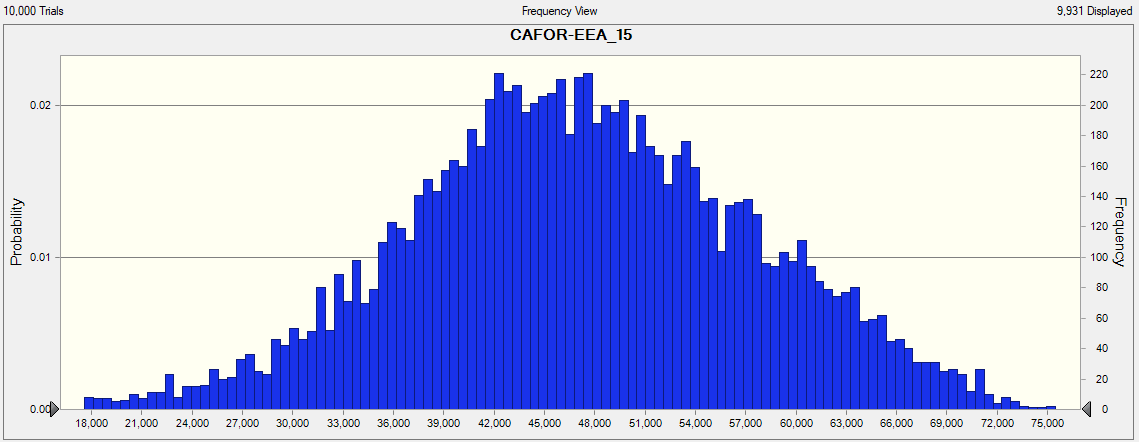 Number of CAFOR outcomes less than 2,500 MW = 3
50th Percentile CAFOR = 46,806 MW
Min CAFOR value = 
-3,209 MW
Elliott Scenario Simulation (Hour-ending 1500)
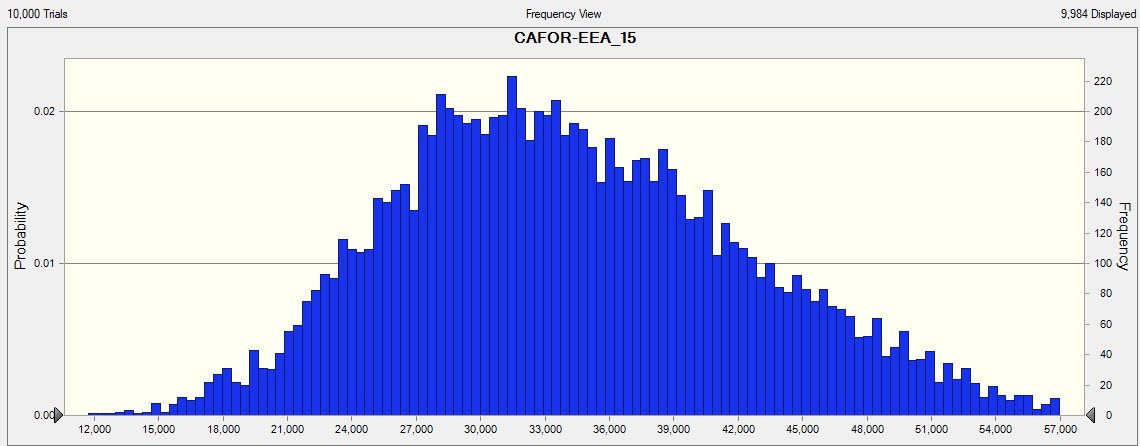 Number of CAFOR outcomes less than 2,500 MW = 0
50th Percentile CAFOR = 27,781 MW
Min CAFOR value = 
7,979 MW
5
Monthly Outlook for Resource Adequacy (MORA)
Why do certain hours show slightly less EEA risk under the WS Elliott scenario?
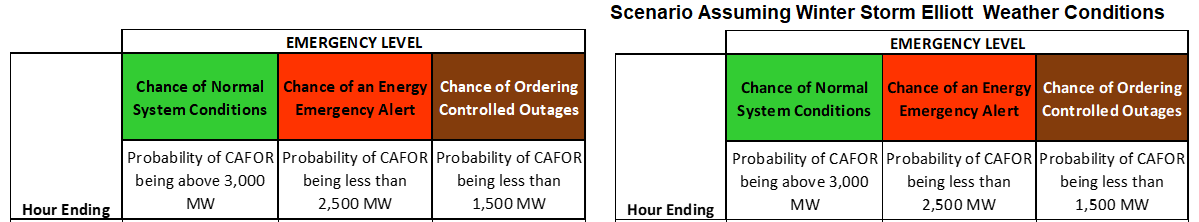 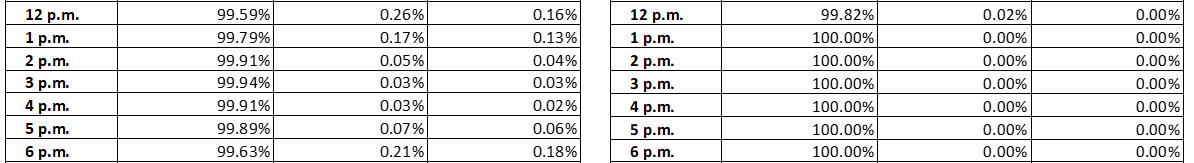 The availability of ~3,500 MW of “pre-EEA resources” eliminates the already small number of low-CAFOR outcomes that would otherwise arise during the lowest-risk hours (mid-afternoon load dip along with maximum solar generation).
6